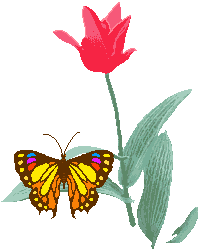 আজকের পাঠে সবাইকে স্বাগত
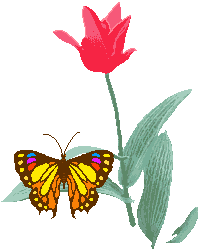 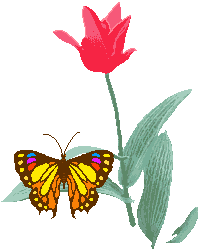 শিক্ষক পরিচিতি
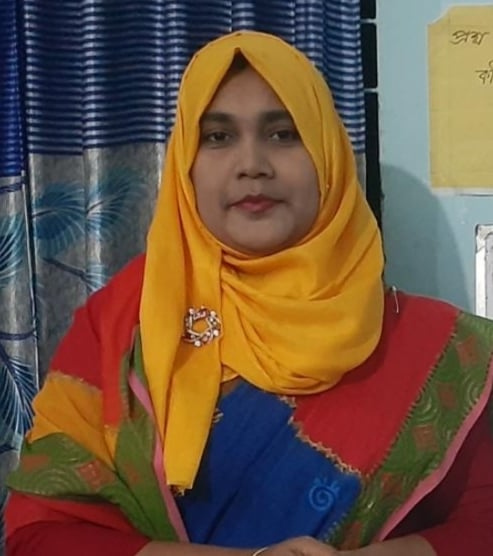 সালমা আকতার লিপি
সহকারি শিক্ষক 
পূর্ব চরউরিয়া সরকারি প্রাথমিক বিদ্যালয়। 
সদর, নোয়াখালী।
পাঠ পরিচিতি
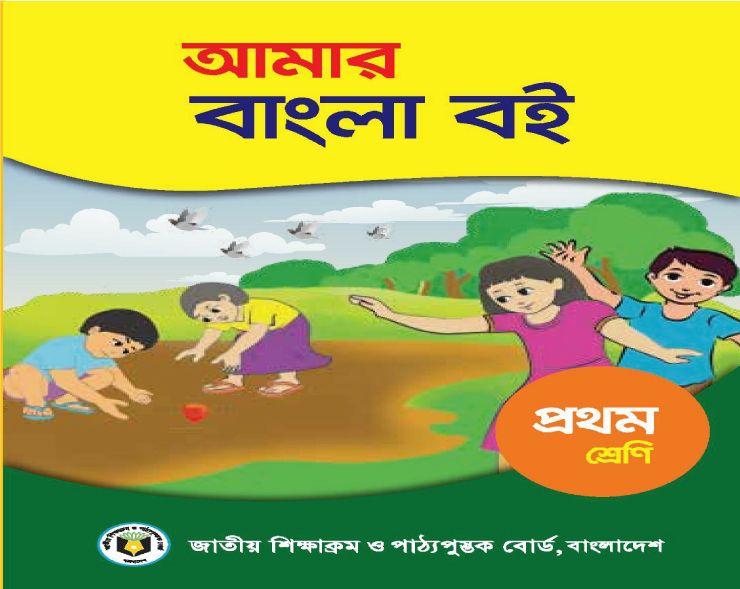 শ্রেণিঃ প্রথম
বিষয়ঃ বাংলা 
পাঠ শিরোনামঃছড়া
বাক বাকুম পায়রা।
শিখনফল
পাঠ শেষে শিক্ষার্থীরা-

২.১.১ কবিতা শুনে আনন্দ লাভ করবে ও তার অভিব্যক্তি প্রকাশ করবে। 

২.১.৩ পাঠ্যবইয়ের কবিতা বলতে পারবে।
ছবিতে তোমরা কী কী দেখতে পাচ্ছো?
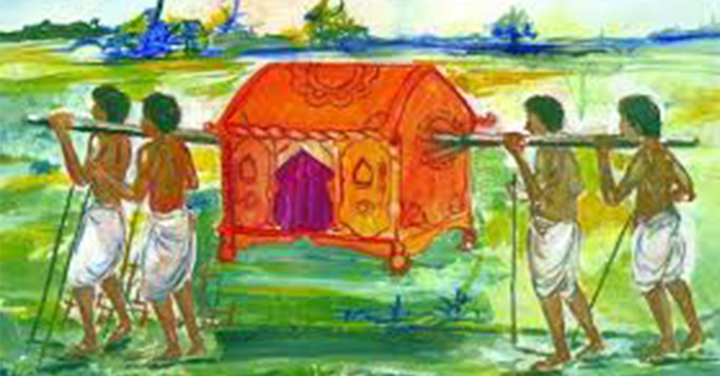 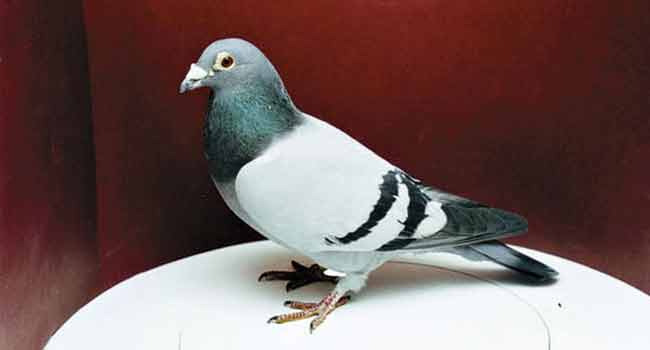 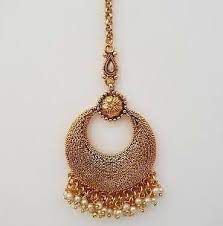 পালকি
টায়রা
পায়রা
আজকের পাঠ
ছড়া
বাক বাকুম পায়রা
ছবি দেখে আলোচনা
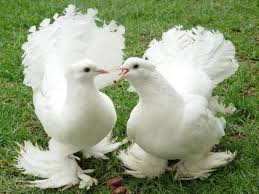 বাক বাকুম পায়রা
ছবি দেখে আলোচনা
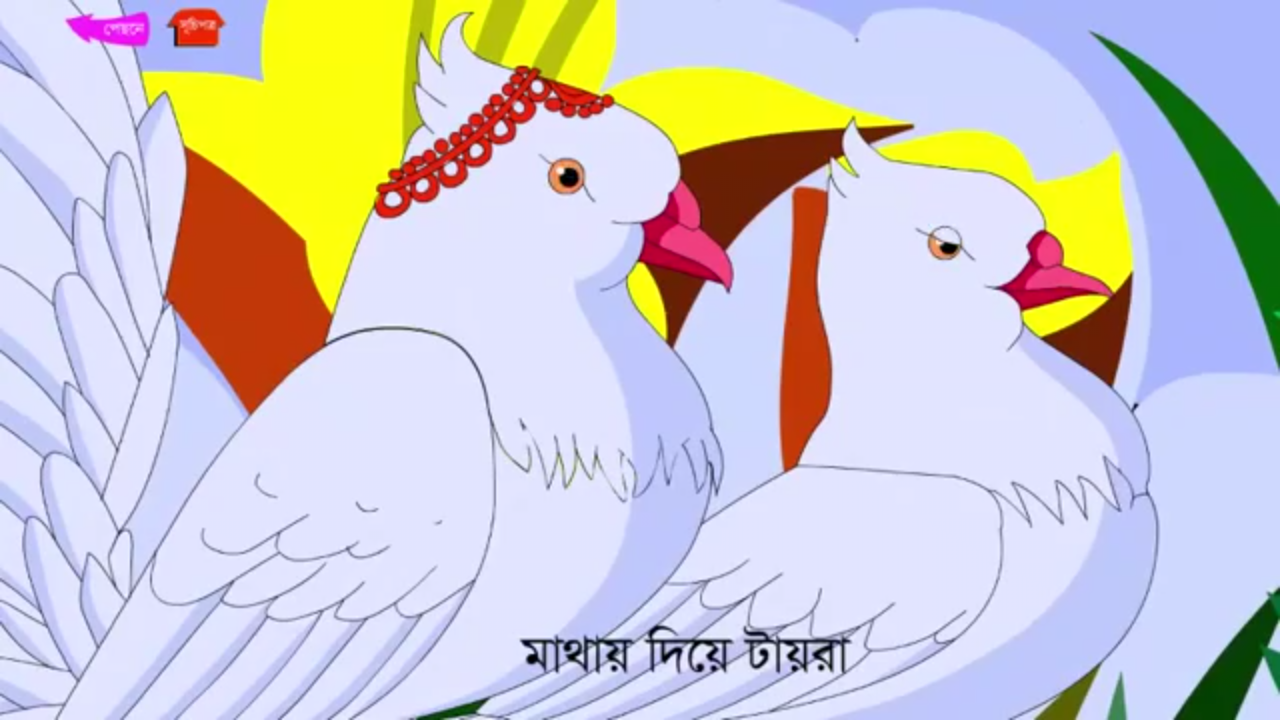 মাথায় দিয়ে টায়রা
ছবি দেখে আলোচনা
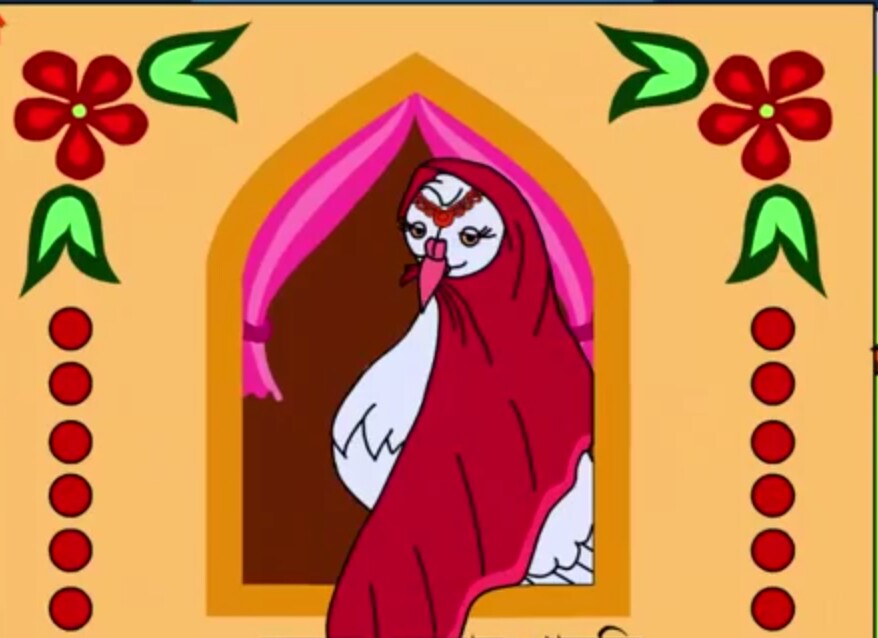 বউ সাজবে কাল কি ?
ছবি দেখে আলোচনা
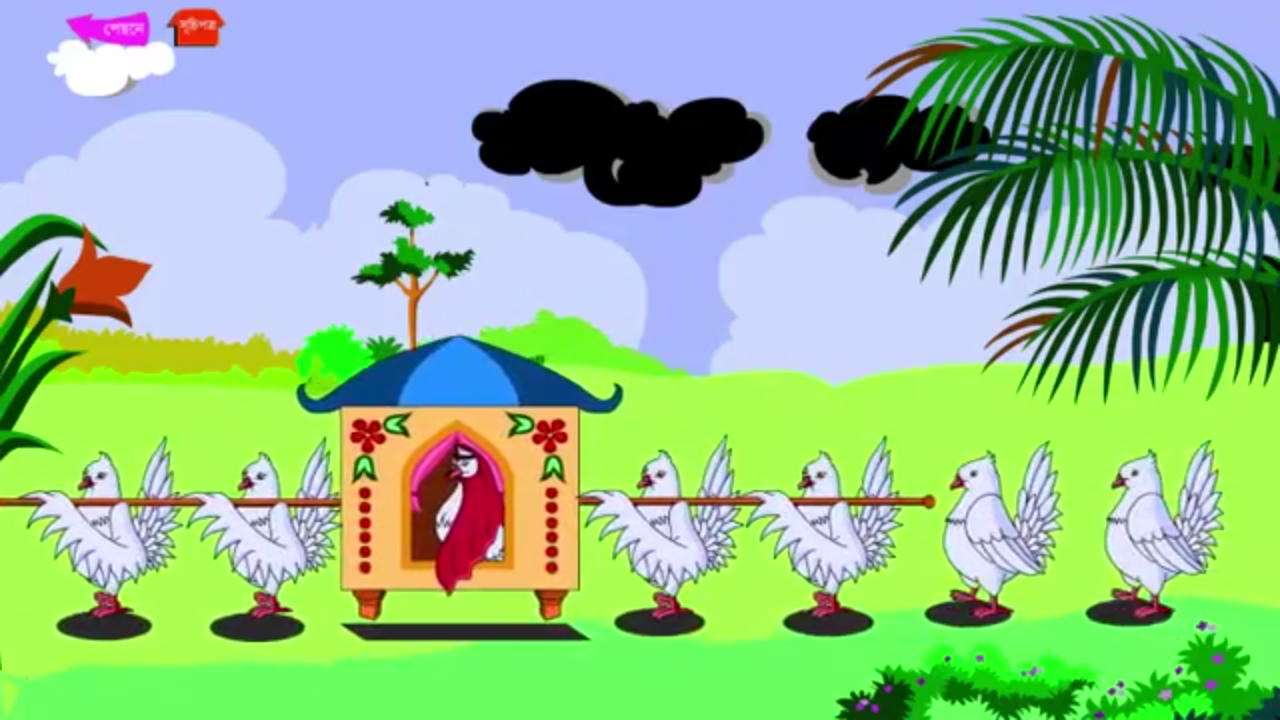 চড়বে সোনার পালকি?
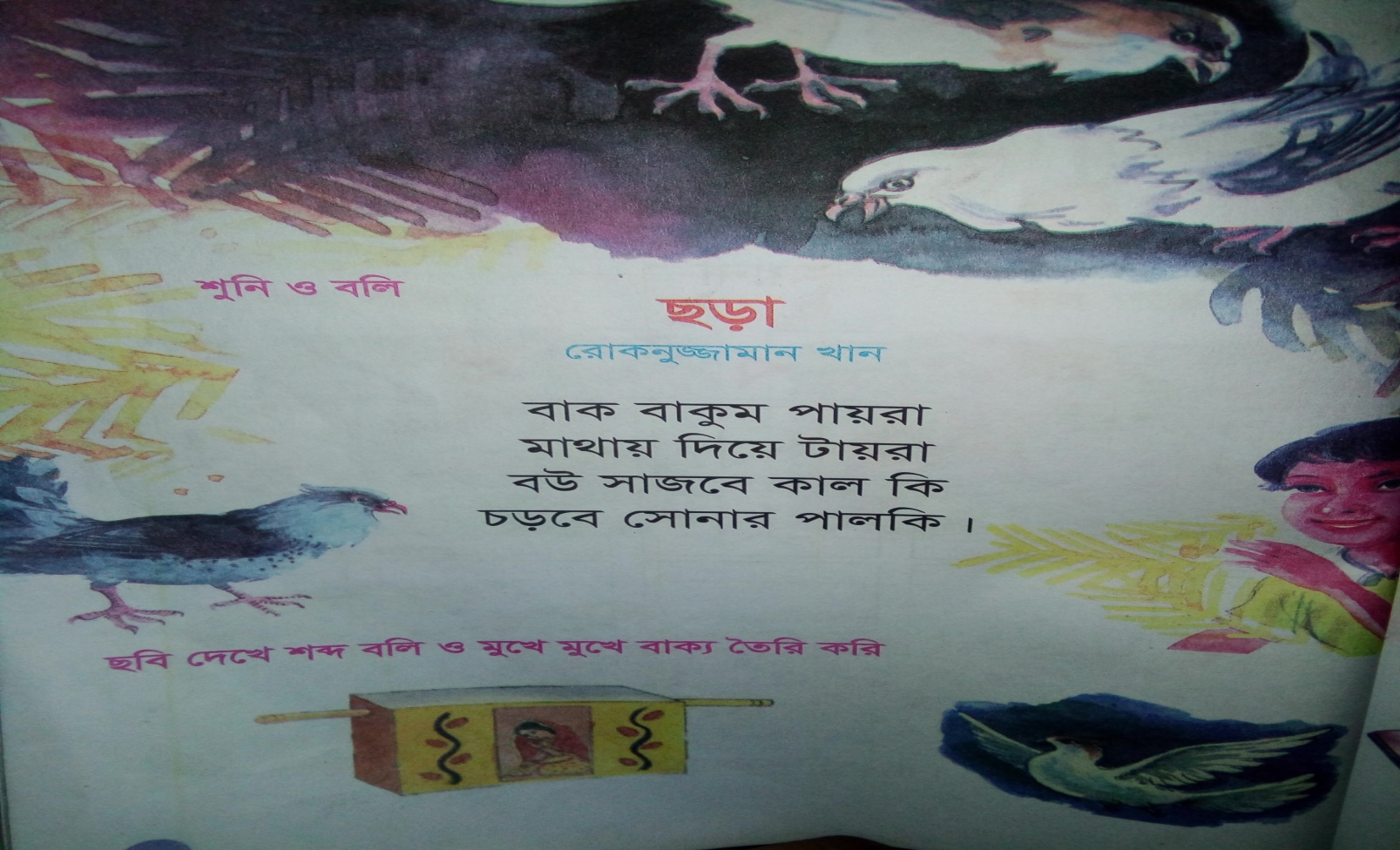 পাঠ্য বই সংযোগ
ছড়া
রোকনুজ্জামান খান
বাক বাকুম পায়রা
মাথায় দিয়ে টায়রা
বউ সাজবে কাল কি ?
চড়বে সোনার পালকি?
মূল্যায়ন
ছবি দেখে শব্দ বল
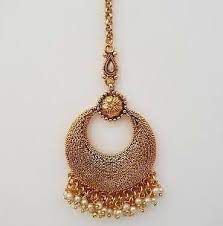 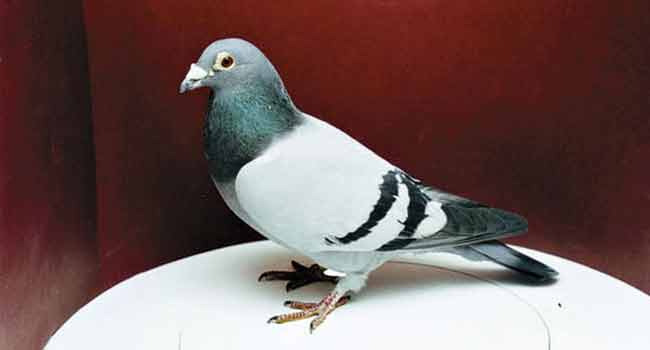 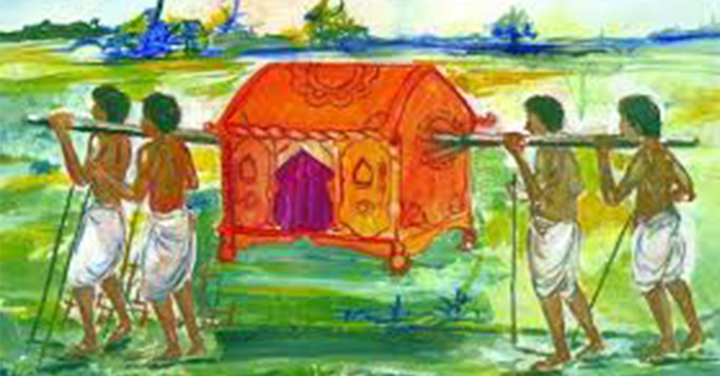 বাড়ির কাজ
ছড়াটি  বাড়িতে  অনুশীলন করবে।
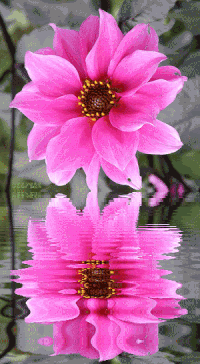 সবাইকে 
ধন্যবাদ